Practical Physical Chemistry
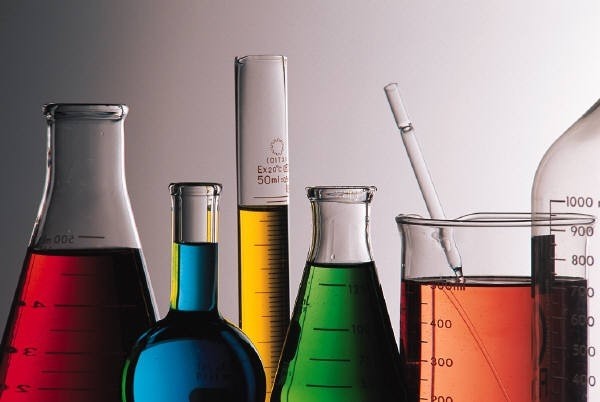 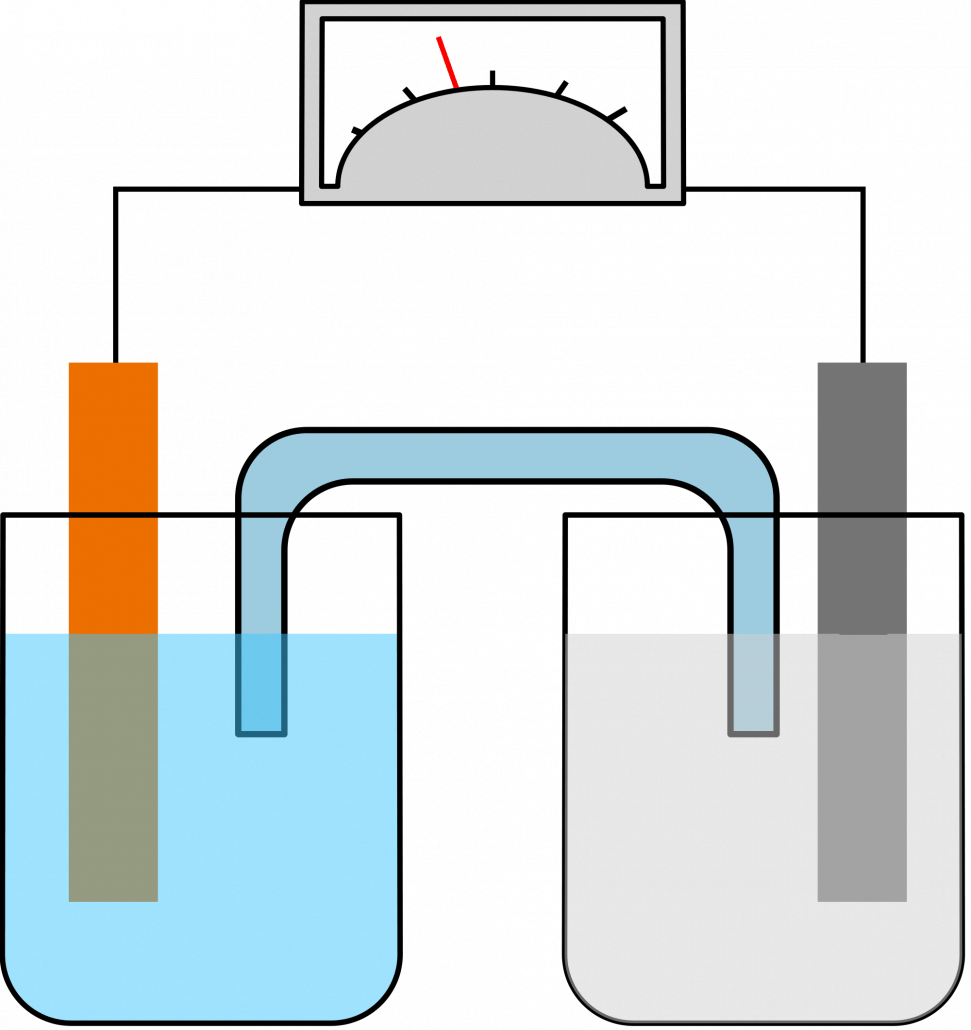 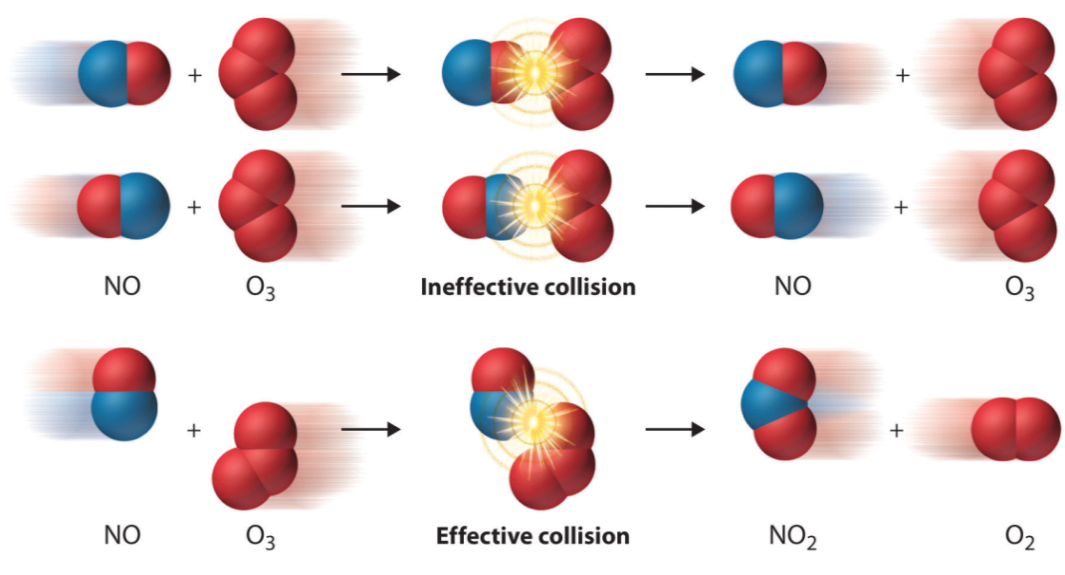 References
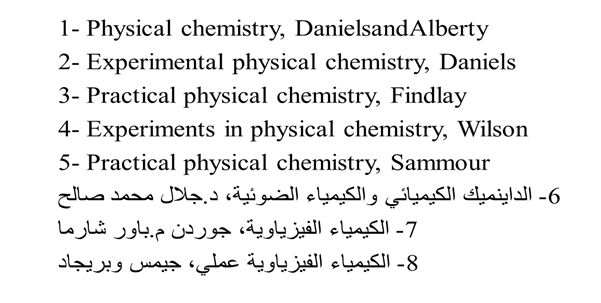 Internet websites;
http://vlab.amrita.edu
http://www1.lsbu.ac.uk
https://chem.libretexts.org
http://amrita.olabs.edu.in
Determination of Cell Constant
Experiment no. 1
Cell Constant
It is a constant, characteristic of the cell in which the electrolyte is taken and its value depends on the distance between the electrodes and area of cross section of the electrodes.
Resistance
Procedure :
Determination the Order of the Reaction for Sodium Sulphite with Potassium Iodate in Acidic medium using Half Time method
Experiment 2
Half Time
Reaction of the Experiment
H2SO4
KIO3 + Na2SO3              I2+K2SO4+ Na2SO4

Mechanism:-
1- Na2SO3+ H2SO4          H2SO3+Na2SO4
2- IO3 +3H2SO3           I +6H+ +3SO4-2  (r.d.s)
3- IO3 +5I +6H+            3 H2O +3I2
4- H2O + I2 + H2SO3         2I- +SO4-2 +4H+
-
-
-
-
Determination Order of Reaction by Half Time
Determination Order of Reaction by Half Time-Curve
C1
t(1/2)1
t(1/2)2
Con/(M)
KIO3
C2
C1/2
C2/2
Time(sec.)
Procedure
Procedure
C1
t(1/2)1
t(1/2)2
Con/(M)
KIO3
C2
C1/2
C2/2
Time(sec.)
Kinetic Study For  The Reaction Between Acetone And Iodine
Experiment 3
Zero-order Reactions
The rates of the zero-order reactions do not vary with increasing nor decreasing reactants concentrations. This means that the rate of the reaction is equal to the rate constant, k, of that reaction. 

  There are two general conditions that can give rise to zero-order rates:
Only a small fraction of the reactant molecules are in a location or state in which they are able to react, and this fraction is continually replenished from the larger pool.
When two or more reactants are involved, the concentrations of some are much greater than those of others.
Differential Form of the Zeroth Order Rate Law
Graphing Zero-order Reactions
Rate
Concentration
Time
Time
Relationship Between Half-life and Zero-order Reactions
Experimental Reaction
Procedure
1- Prepare a solution  100ml of 0.05M  iodine in 10%of Potassium iodide (KI),  50ml of H2SO4 ,250ml of 0.01M from Sodium  thiosulphate(Na2S2O3 .5H2O) .

2-(a)Put  200ml of water in conical flask, 25ml of acetone and 10ml of sulphuric acid. (b)Put 50mL of iodine in another conical flask  after thermal equilibrium(10 minutes) mix the two solution (a & b) with recording time.

3- Pipette 5ml from the mixture to another conical flask containing 100ml of water (to stop reaction), titrate with Sodium  thiosulphate(Na2S2O3 .5H2O) using starch as indicter, record the time till disappear the blue color and Vt is the volume of Sodium  thiosulphate(Na2S2O3 .5H2O) which equivalent the unreacted  iodine(I2) after (t)time, Repeat this step every five minutes .
Procedure
4- Arrange your experiment data as the fallowing table:-
slope = -K
Vt
t